Peter Waldrab – Vice President, Electric Distribution
Caroline Clark – Director, External Affairs
Jason Jones – Manager, Distribution Systems, Compliance, & Emergency Preparedness
Pole Spaces
Power Supply Space
Communication Worker Safety Zone
Communications Space
Public Use Space
2
Attachment Process
Application Fee
Cost
True-Up
Make Ready Estimate
3
Pole Attachment Application Tiers
4
Project Delivery
5
Questions
6
Examples
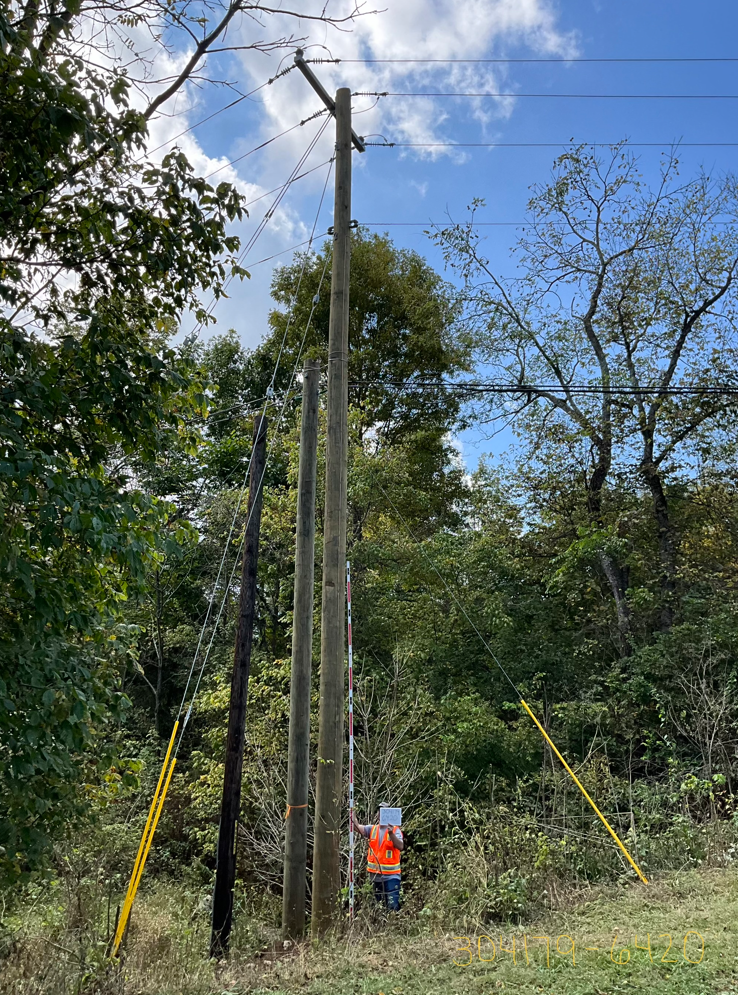 7